التعليم الإلكتروني
: جمع وتنسيق
د. ظافر بن أحمد القرني
كلية التربية بالزلفي
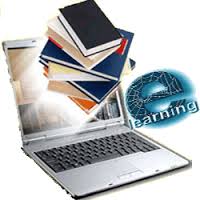 عناصر الموضوع
الخروج من البرنامج
تعليمات
عناصر المحتوى
1- مفهوم التعليم الإلكتروني.
6- ماهية المدرسة الإلكترونية.
2- أهمية التعليم الإلكتروني.
7- خصائص المدرسة الإلكترونية.
3- خصائص التعليم الإلكتروني.
8 -  وحدات المدرسة الإلكترونية.
4- شروط نجاح العملية التعليمية الإلكترونية.
9 – مفهوم المقرر الإلكتروني.
5-  معايير جودة برامج التعليم الإلكتروني.
10 - متطلبات المدرسة الإلكترونية.
مفهوم التعليم الإلكتروني E-Learning 
  
    هو نظام تفاعلى للتعليم من بعد يقدم للمتعلم وفقا للطلب On Demand ويعتمد على بيئة إلكترونية رقمية متكاملة ، تستهدف بناء المقررات وتوصيلها بواسطة الشبكات الإلكترونية والإرشاد والتوجيه وتنظيم الاختبارات وإدارة المصادر والعمليات وتقويمها. 
أوهو : هو نوع من التعليم يعتمد علي استخدام وسائط الالكترونية متعددة في الاتصال بين المعلمين والمتعلمين ، وبين المتعلمين والمؤسسة التعليمية.
أو هو "كل استخدام لتقنية الويب والانترنت لإحداث التعلم "
2 - أنماط التعليم الالكتروني
1. التعليم الالكتروني المتزامن Synchronous 
هو تعليم الكتروني يجتمع فيه المعلم مع المتعلمين في وقت واحد ليتم بينهم اتصال متزامن بالنص و الدردشة Chat، والصوت والفيديو. 
2. التعليم الالكتروني غير المتزامن Asynchronous  
وهو اتصال بين المعلم والمتعلمين يعتمد على وضع المحتوى التعليمي والمراجع والخطة وكذا التقويم على موقع على شبكة الانترنت ، يتم الدخول للموقع من قبل الطلاب في أي وقت ، حيث يتبعون إرشادات المعلم في إتمام التعلم دون أن يكون هناك اتصال متزامن مع المعلم . والملاحظ أن التعليم الالكتروني يتم باستخدام النمطيين في الغالب.
أهمية التعليم الإلكتروني: 
( لماذا التعليم الالكتروني ؟ )

  
يساعد التعليـم الإلكتروني فى حل مشكلة الانفجار المعرفى والإقبال المتزايد على التعليم
 ويوسع فرص القبول فى التعليم، كما يمكن من تدريب وتعليم العاملين دون ترك أعمالهم
و يساعد فى كسر الحواجز النفسية بين المعلم والمتعلم وإشباع حاجات وخصائص المتعلم ورفع العائد من الاستثمار بتقليل تكلفة التعليم .
خصائص التعليم الإلكتروني 


1-  تقديم محتـوى رقمـى متعـدد الوسـائط ( نصـوص مكتوبـة أو منطوقـة،مؤثرات صوتية ، رسومــات خطيــة بكافة أنماطها ، صــور متحركــة، صــور ثابتــة، لقطــات فيديــو ).
2-  يتم تقديم هذا المحتوى التعليمى للمتعلم من خلال الوسائط المعتمدة على الكمبيوتر وشبكاته.  
3-  تتكامل هذه الوسائط مع بعضها البعض لتحقيق أهداف تعليمية محددة. 
4-  يُــدار هـذا التعـلم إلكترونيــاً، حيـث توفـر الوسـائط المعتمـدة على الكمبيوتـر وشبكاته عدداً مـن الخدمات أو المهـام ذات العـلاقة بعملية إدارة التعليم والتعلم .
خصائص التعليم الإلكتروني 


5- التعلم الإلكتروني أقل كلفة . 
6-  يحقق الفردية فى التعليم .  
7-  يحقق التفاعلية فى عملية التعليم ( تفاعـل المتعلـم مـع المعـلم، مع المحتـوى، مع الـزمـلاء، مع المؤسسة التعليمية ، مع البرامج والتطبيقات ). 
8- إمكانية الوصول إليه فى أى وقت ومن أى مكان دون حواجز .
شروط نجاح التعليم الإلكتروني: 



1-  تحديد الأهداف التعليمية الواجب تحقيقها.  

2-  قبول إجابات وأفكار ونتائج متنوعة. 

3- إنتاج المعرفة بدلاُ من توصيلها ونقلها. 

4- تقويم المهمة التعليمية بدلاً من تقويم مستوى المعرفة. 

5- تشجيع المجموعات العالمية بدلاً من المحلية.
معايير جودة برامج التعليم الإلكتروني: 



1-  تحديد الأهداف التعليمية فى بداية العمل .  

2-  صياغة الأهداف التعليمية فى أسلوب واضح . 

3- أن تكون الأهداف التعليمية قابلة للقياس. 

4- اختيار استراتيجية التعليم التى تساعد فى تحقيق الأهداف المحددة مسبقاً.
معايير جودة برامج التعليم الإلكتروني: 

5-  تميـز واجهـة التفاعل بسـهولة الاستخدام ومساعدة المتعلم على تشخيص وإلغاء الأخطاء.  
6-  اتسام محتوى الصفحة بالبساطة والدقة وعدم التكلف. 
7- وضع المعلومات الاكثر أهمية فى أعلى يمين الشاشة. 
8- تنظيم المادة العلمية بعناصرها المختلفة فى تنسيق مناسب.
9- وضع الأفكار الرئيسية فى أعلى الصفحة.
تابع معايير جودة برامج التعليم الإلكتروني: 




 10-   تمييز الارتباطات باللون الأزرق.  


 11-  ألا تغطى الكتابات أكثر من ثلث الشاشة. 


 12-  عدم استخدام الكتابة كخلفية كما فى الجرافيك. 


 13-  استخدام نوع واحد أو اثنان فقط من الخطوط.


 14-  عدم استخدام أكثر من 7 ألوان فى كل شاشة.
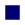 تابع معايير جودة برامج التعليم الإلكتروني: 




 15-   استخدام خلفية ذات ألوان متناسقة.  


 16-  استخدام الفيديو في الضرورة . 

ج
 17-  يجب أن تكون أداوت التنقل سهلة وواضحة بحيث يتعرف عليها  المتعلم بسهولة. 


 18-  يتضمن نشاطات فردية وجماعية يقوم بها المتعلمون.
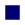 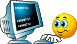 المدرسـة الإلكترونية:

  
  هى تلك المدرسة التى تستخدم أجهزة الكمبيوتر والوسائط الرقمية المتنوعة وشبكات الاتصال المختلفة فى توصيل المعلومات الرقمية إلكترونيا وبهيئاتها المتعددة إلى التلاميذ وذلك سواء كانوا متواجدين داخل أسوار المدرسة أو خارجها.
خصائص المدرسـة الإلكترونية

تحقق التعليم الذى يجعل من المادة العلمية وسيلة وليست هدفاً. 
تنتقل مركز التعليم من المعلم إلى المتعلم. 
تهدف إلى التطوير المستمر فى برامج ومناهج التعليم بحيث يتم تطبيق طرق تدريس متنوعة. 
تحقق تعليماً يعتمد على فهم خصائص الطلاب ومراعاة الفروق بينهم
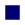 وحدات المدرسـة الإلكترونية

1- الفصول الإلكترونية : هى مجموعـة من الأنشطـة التى تشبه أنشطة الفصل التقليدى يقوم بها معلم وطلاب تفصل بينهم مسافات مكانية شاسعة ولكنهم يعملون معاً فى الوقت نفسه بغض النظر عن أماكنهم.( عبر الانترنت )

2- المقرر الإلكتروني: هو مقرر يستخدم فى تصميمه أنشطة ومواد تعليمية غنية بالوسائط المتعددة التفاعلية. 
3- المكتبات الإلكترونية : 

   حيث يتم عرض الكتب وتوثيقها واستخدامها إلكترونياً .
4- المعامل الإلكترونية :

    يتوافر بالمدرسة الإلكترونية العديد من المعامل الإلكترونية.
متطلبات المدرسة الإلكترونية 



1- التقويم الدراسى : 

   وهـو عبارة عن تقويم شهـرى على هيئـة مربعات يبين اليوم والشهر والسنة ويمكن استخدامه لتحديد مواعيد الاختبارات والتسجيل والاجتماعات وتسليم الواجبات وما إلى ذلك . 

2- معلومات عن أعضاء هيئة التدريس المستخدمين للمقرر:
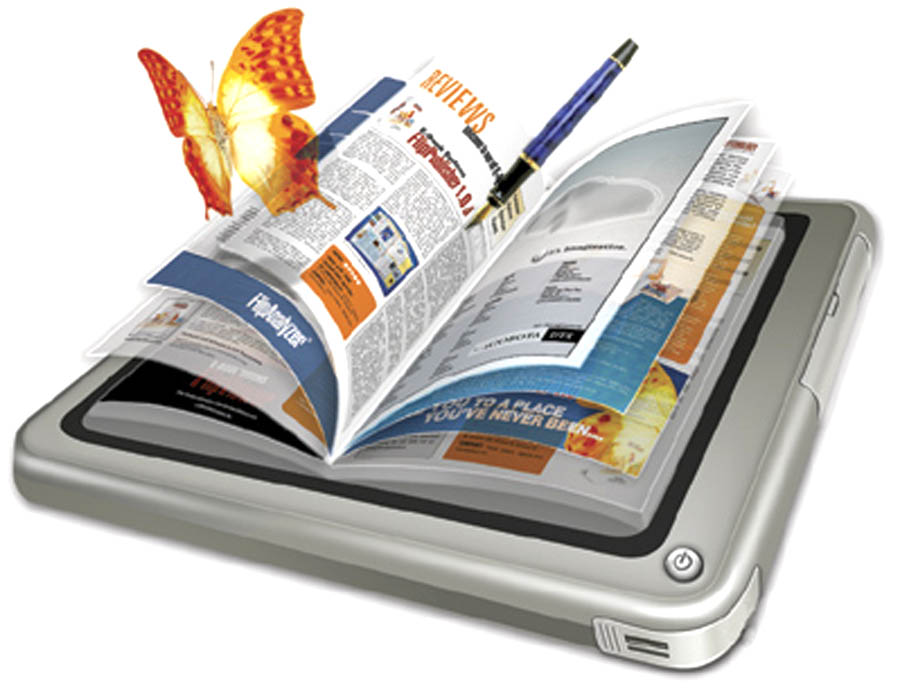 تابع متطلبات المدرسة الإلكترونية 


3-  لوحــة الإعلانات: 

    وفيها يضع المعلم رسائل مكتوبة للطلاب تتعلق بالمقرر يخبر الطلاب بمواعيد المحاضرات والاختبارات والإجازات والتقويم الجامعى . 

4-  الصفحات الشخصية للمعلم والطلاب Homes Pages 
     يمكن أن يكون للمعلم ولكل طالب مسجل فى المقرر صفحة شخصية يضع فيها معلومات عن نفسه.
تابع متطلبات المدرسة الإلكترونية 


5-  قائمة المراجع الإلكترونية: 

  وتتكون من قائمة بمواقع الإنترنت ذات الصلة بموضوع المقرر.

6-  صندوق الواجبات: 
  حيث يرفق الطلاب واجباتهم أو يؤدون الاختبارات والاستبيانات الخاصة بالمقرر  .
تابع متطلبات المدرسة الإلكترونية 


7-  آلية إعداد الاختبارات  : 

    يقوم المعلم بإعداد الاختبارات الأسبوعية والفصلية والاستبانات، وتتكون من أدوات لإعداد الاسئلة وتحديد الدرجات المختصة لها. 

8-  سجل الدرجات : 
   وفيه يطلع الطلاب على نتائجهم ودرجاتهم ويرون طريقة توزيع الدرجات على كل وحدة من المقرر.
تابع متطلبات المدرسة الإلكترونية 


9-  السجل الاحصائى للمقرر: 

   ويقدم إحصائيـات عن تكـرار استخـدام الطـلاب لكل مكـون من مكونات المقرر، ويستطيع المعلم أن يطلع على الصفحات التى زارها الطلاب بكثرة، والوصلات التى يستخدمونها. 

10-  مركز البريد الإلكتروني: 
   حيث يستطيع الطالب أن يرسل رسائل خاصة أو أى مرفقات مع الرسالة إلى الأستاذ أو أحد الزملاء .
تابع متطلبات المدرسة الإلكترونية 


11 -  الملفات المشتركة  : 

      فيستطيع الطالب تحميل الوثائق والصور والملفات. 

12 -  صفحة الملاحظات  : 
     هنا يستطيع الطالب أن يسجل ملاحظاته أو أفكاره ، ويمكن أن يضع الأستاذ بعض الواجبات.
تابع متطلبات المدرسة الإلكترونية 


 13-  الدليل الإرشادى الإلكتروني: 

   يحتوى المقرر على دليل إرشادى يقدم إجابات على استفسارات المستخدم ، ويعطى وصفاً مفصلاً لجميع مكونات المقرر الإلكتروني كما يحتوى على دليل تعليمى الكترونى يوضح للمتعلم طريقة استخدام المقرر خطوة بخطوة لتدريبه على استخدام المقرر .
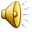 مع أطيب التمنيات بالتوفيق
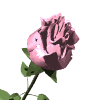